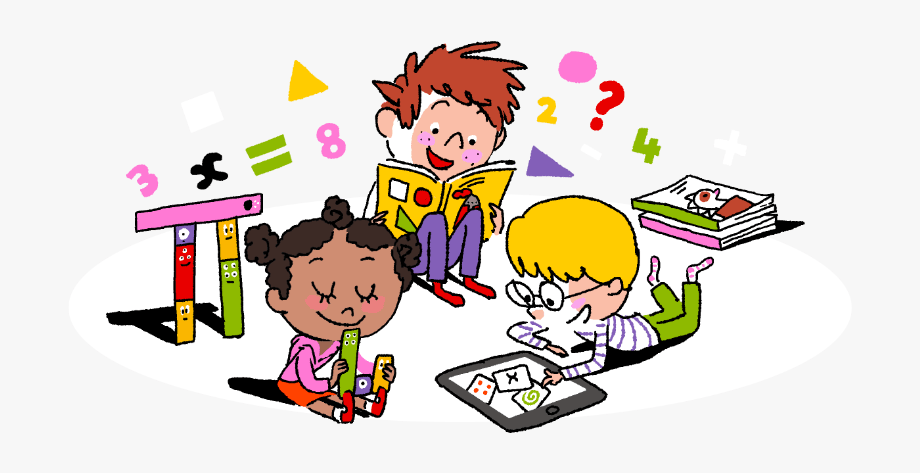 Primary 2/3Weekly Learning Update30/9/2024
https://youtu.be/DXvp4Ybx0W4
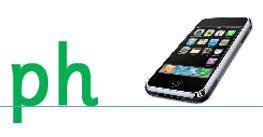 Group 1 Active Literacy
Tricky words I can read… in home/school link jotter.
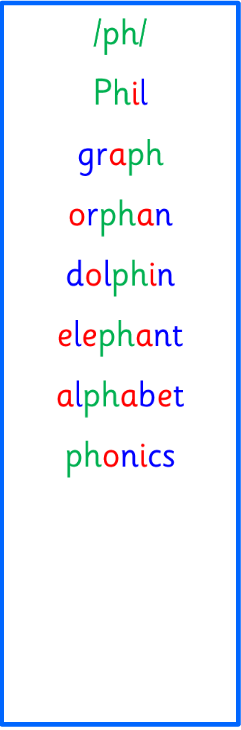 This week group 1 are learning to recognise and use the phoneme ph to read and spell.
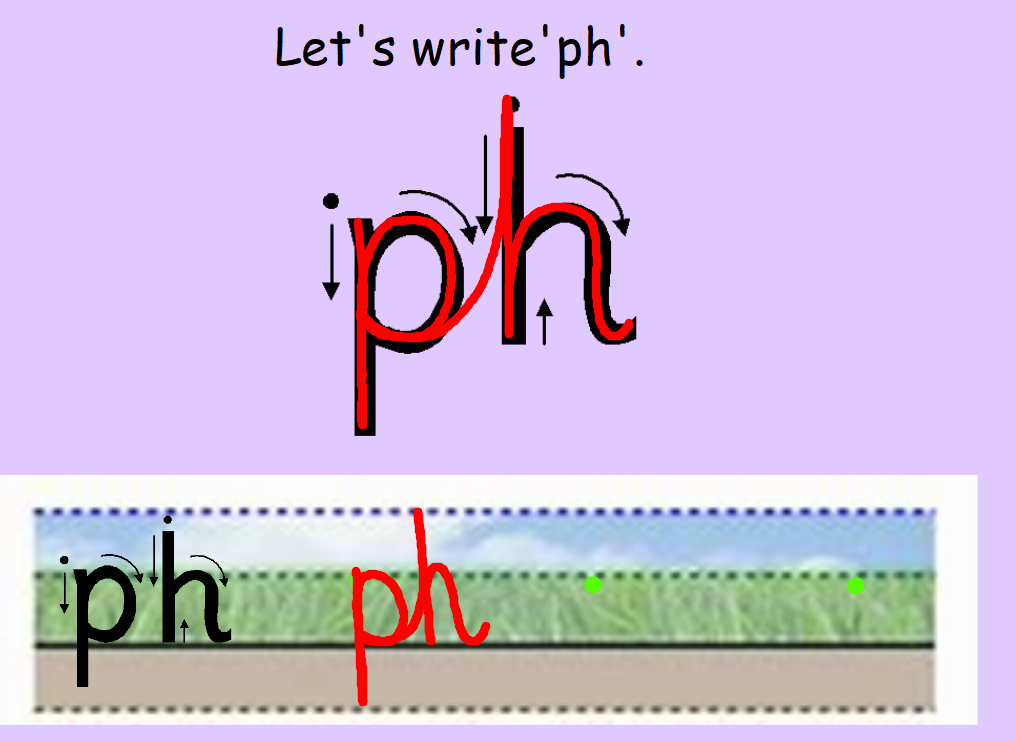 Consolidation week for spelling words. 
We have covered these words in class but do you know them all!!??
This week group 2 are revising this phoneme.
I can read and spell them!
Group 2Active Literacy
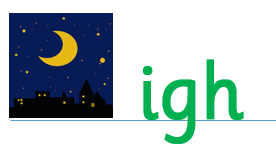 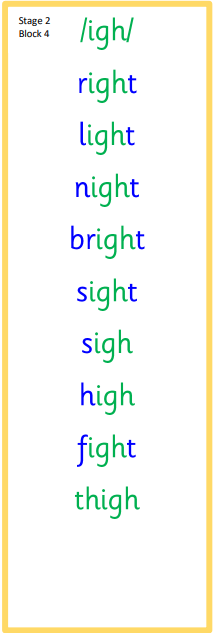 Tricky words are in the home /school link jotter. 
If you can read them try spelling them!
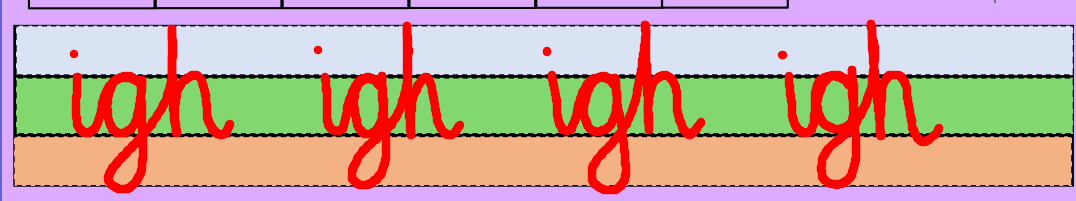 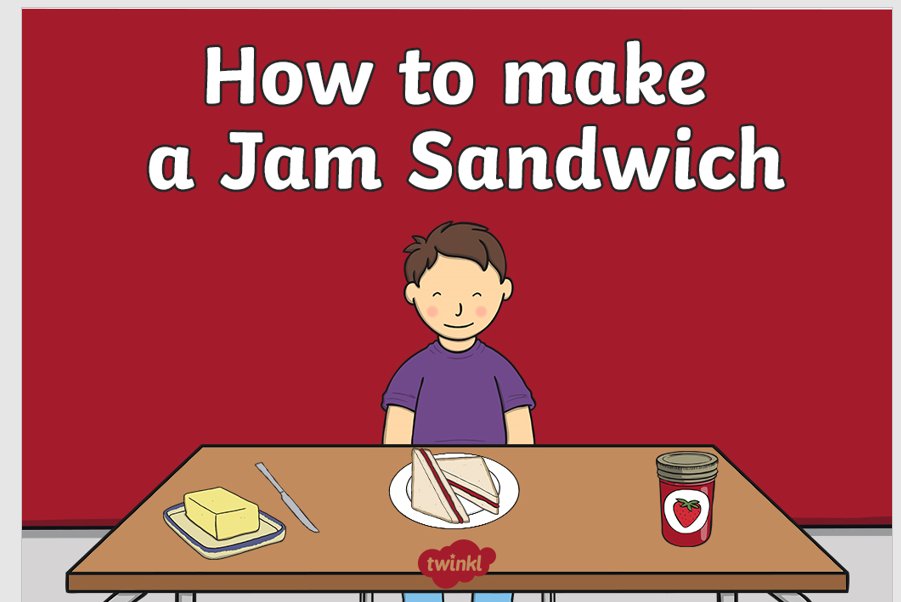 For writing on Friday we are going to write instructions on how to make a jam sandwich.

Can you talk about the instruction on how to make it with your child?

Please let your child make a sandwich and take some pictures for us to look at in class. You can email them to me or print them out and send them in.
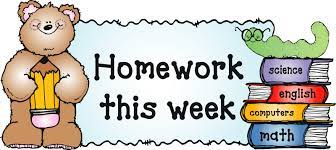 Home Learning
Active Literacy Spelling and Phoneme of the week.
Please practise your spelling/new phoneme words at home using the spelling activity cards or think of your own fun ways to practise your words. We will have a quick check up of the spelling words towards the end of the week!




                Talk to me about… How to make a sandwich


Numeracy and Mathematics
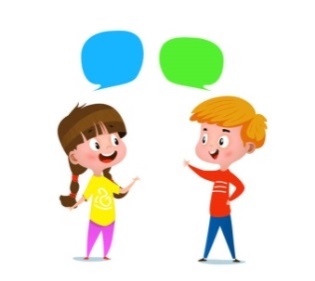 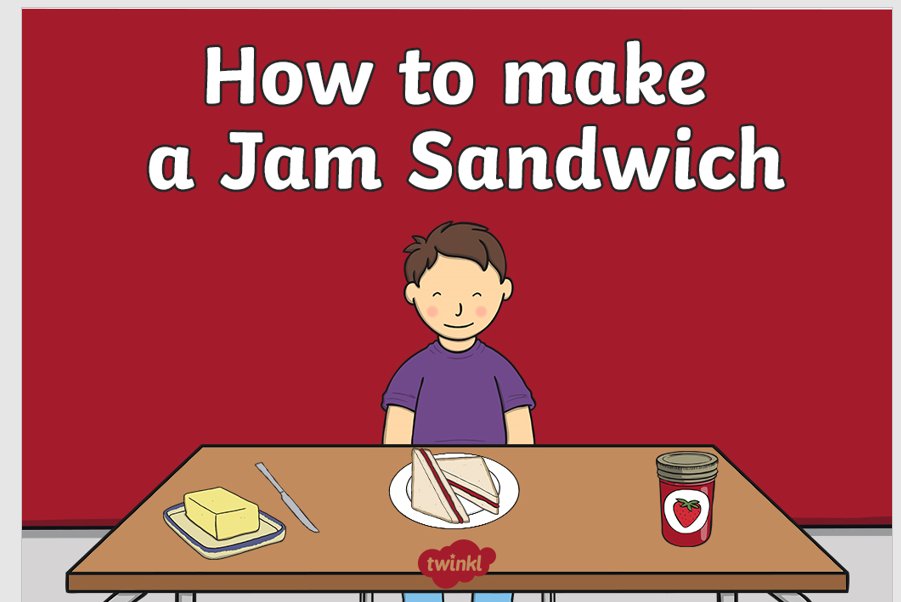 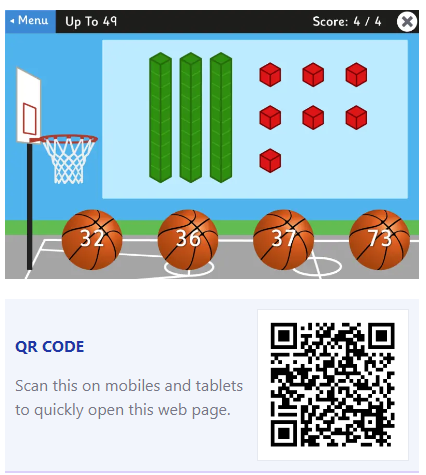 Google Topmarks and play basketball to help with place value.
Some ideas for you to try with the new phoneme or your spelling words. 
Record them in your Home Learning jotter.
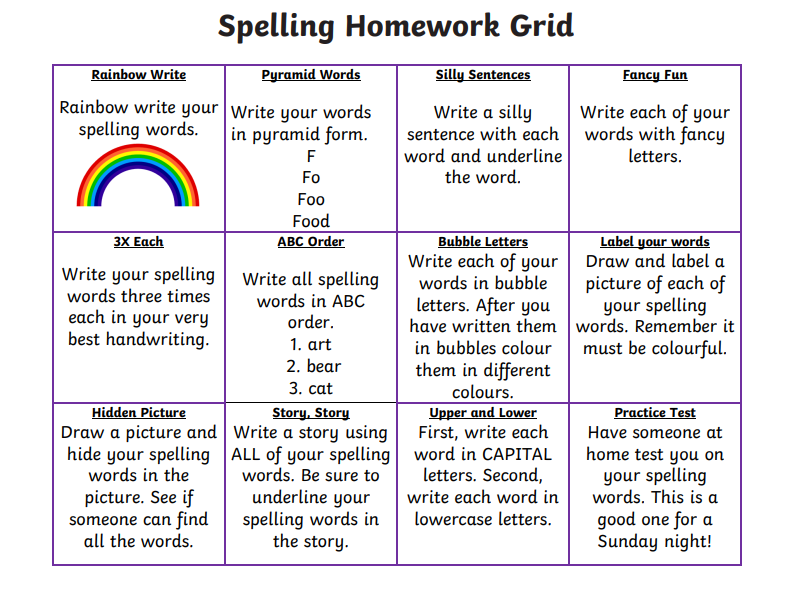 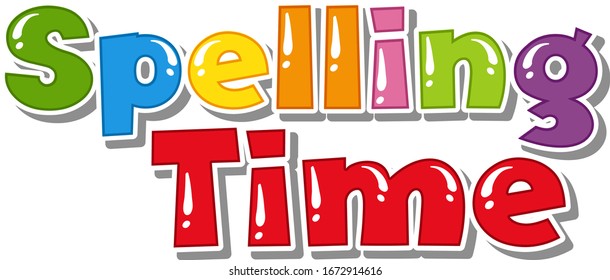 P2/3 Learning Update
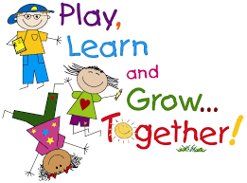 Please visit the blog for photos and information about activities taking place in class. 

If you have any questions, please do not hesitate to contact me, jacqueline.bryson@glow.sch.uk